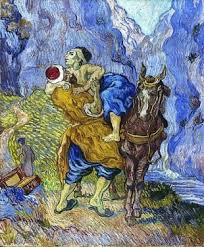 Empty handed here I come,
Ik kom met lege handen
I have nothing left to give You 
ik heb niets om U te geven
Take my heart and all I am;
Neem mijn hart en alles wat ik ben
Who else, Lord can I run to?
Naar wie kan ik gaan, dan naar U Heer?
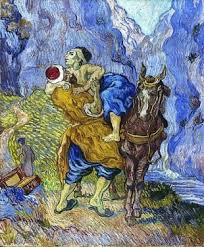 Every part of me You see 
Ieder deel van mij ziet U
I'm an open book before You
Ik ben een open boek voor U 
Jesus, take me as I am;
Jezus, Neem mij zoals ik ben
I can come no other way
Op een andere manier kan ik niet komen

Your arms are big enough for me
Uw armen zijn wijd genoeg voor mij
Your arms are big enough for me 
Uw armen zijn wijd genoeg voor mij
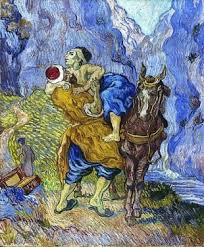 Years of pain are washed away 
Jaren van pijn zijn weggewassen 
in the beauty of Your presence 
in de schoonheid van uw aanwezigheid
In this moment, everyday
Op dit moment, iedere dag, 
Perfect love will carry me
volmaakte liefde zal mij dragen

Your arms are big enough for me, Jesus
Uw armen zijn wijd genoeg voor mij, Jezus
Your arms are big enough for me 
Uw armen zijn wijd genoeg voor mij
Your grace is strong enough for me
Uw genade is sterk genoeg voor mij
Your grace is strong enough for me 
Uw genade is sterk genoeg voor mij
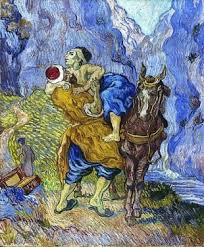 I lay my life down here 
Ik leg mij leven neer
I give it all to You
Ik geef het helemaal aan U
It's all for You 
Het is allemaal voor U
Nothing can keep me from Your love 
Niets kan me weghouden van Uw liefde
Oh, the love of Jesus
de liefde van Jezus.

Your arms are big enough for me 
Uw armen zijn wijd genoeg voor mij
Your arms are big enough for me
Uw armen zijn wijd genoeg voor mij